Event Display
Small modification to example/EventDisplay.C
Results generated using card/MuonColliderDet.tcl
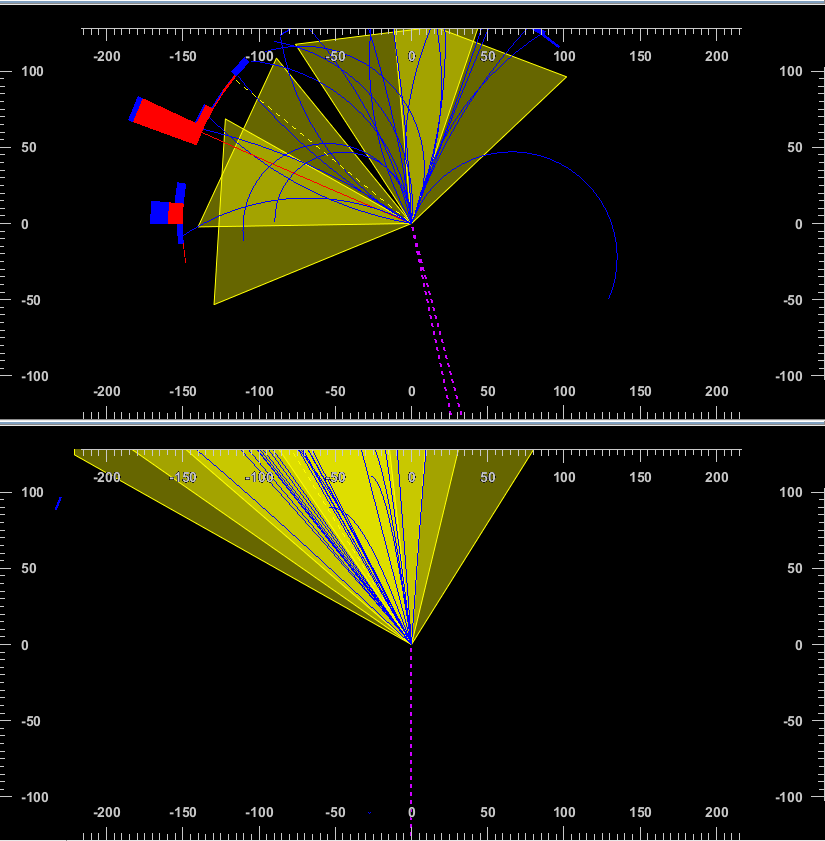 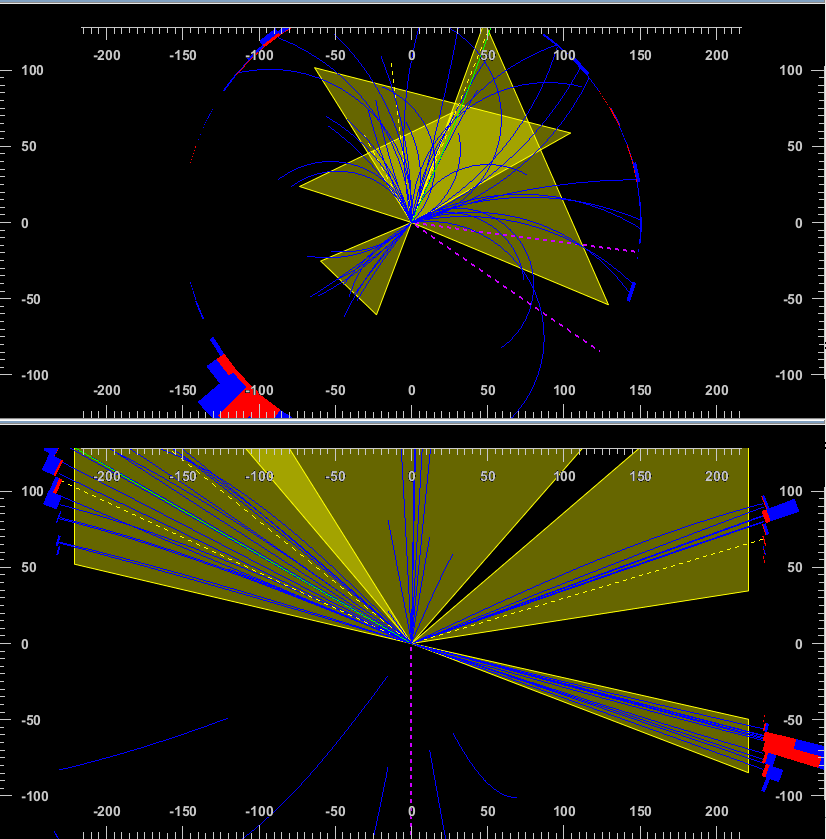 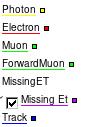 193.266159
81.510139
168.515274
95.436325
30.561722
51.727951
27.052027
123.539749
Background Events
mu+ mu- > vm vm~ b b~ h
64 events generated
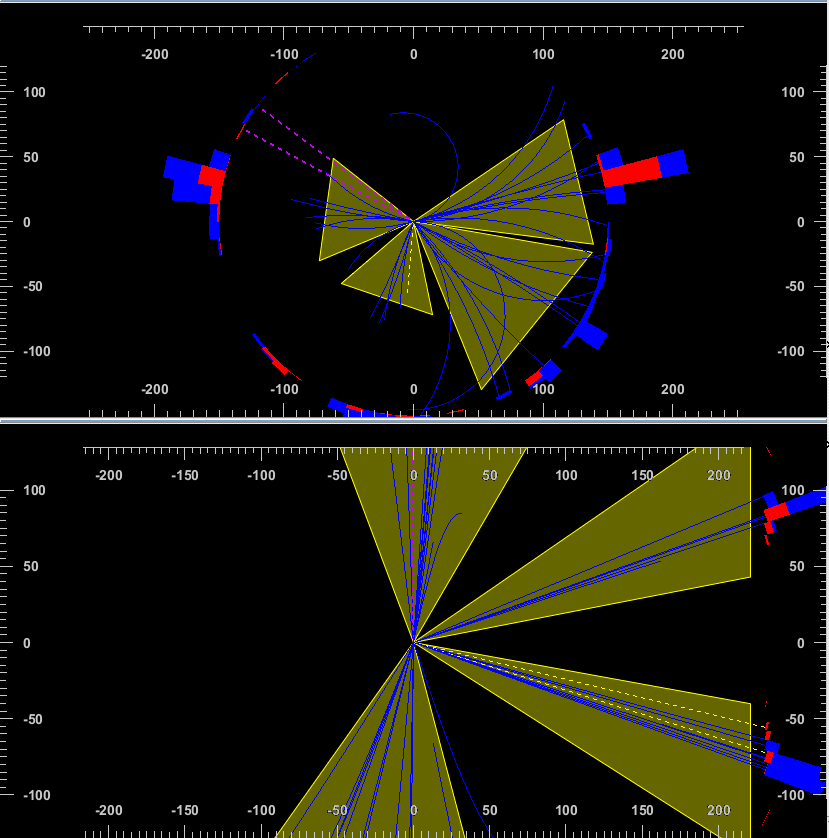 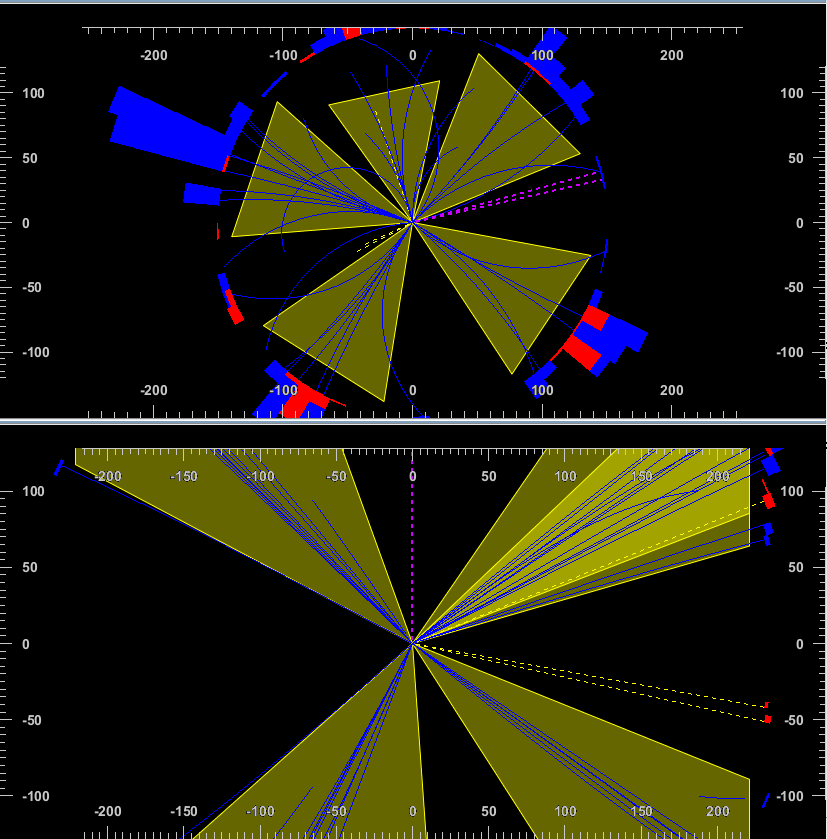 24.094587
31.671791
152.779419
109.706917
57.873669
89.465767
64.731239
56.130619
82.268257
mu+ mu- > vm vm~ b b~ z
60 events generated
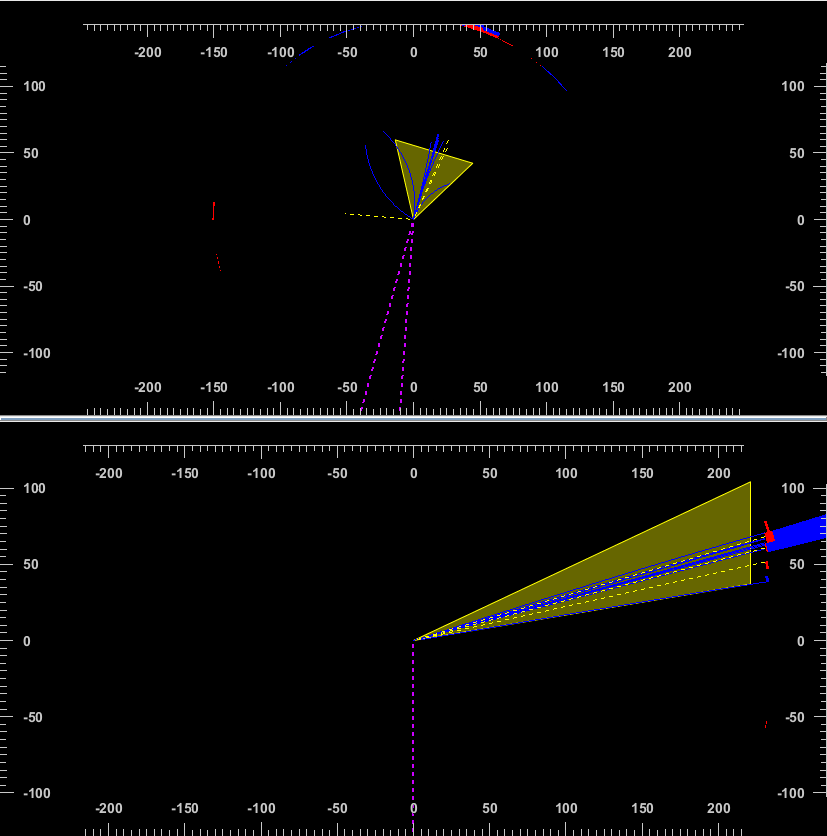 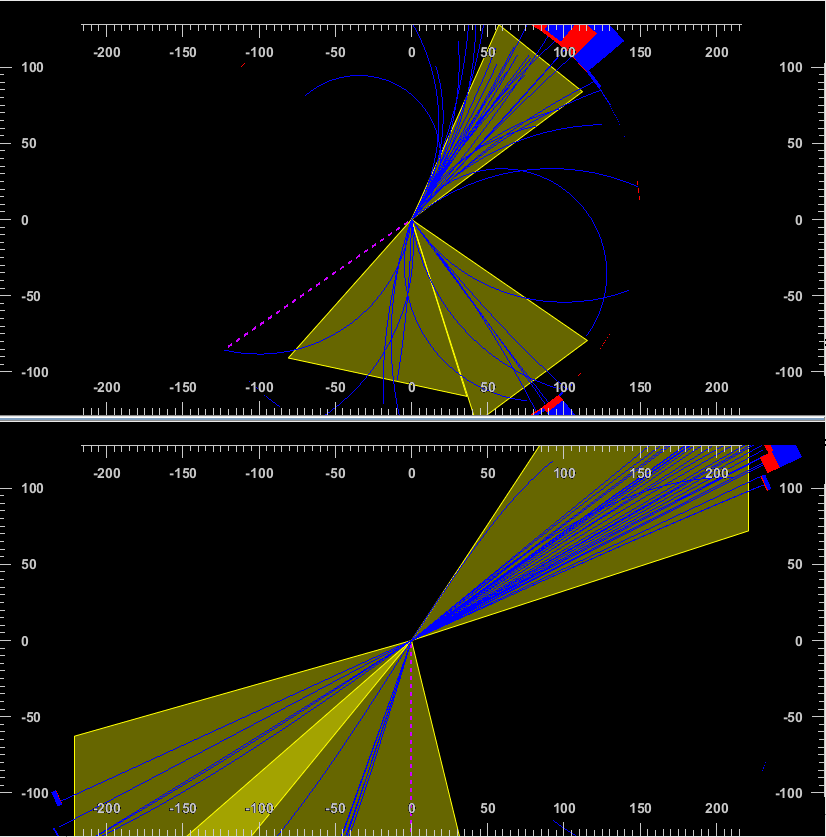 598.139893
98.091080
29.216513
149.977463